Методическая разработка настольной игры-лото  «Знакомство с олонхо»
Разработала 
преподаватель фольклорного отделения
МБУ ДО
 «Хандыгская  детская школа искусств» МР «ТР»
Захарова Вероника Семеновна



2022 год
Методическая разработка настольной игры – Лото «Знакомство с олонхо»
Пояснительная записка
Игра лото краеведческой направленности, которая поможет детям дошкольного и младшего школьного возраста расширить знания о якутском жанре, народно –прикладном искусстве ,музыкальном инструменте. 
Тематика игры : «Олонхо», «Национальная утварь»,  «Музыкальные инструменты», «Небожители ,хозяева земли, леса и воды по религиозным представлениям якутов», «Национальная одежда».
В современном мире игра стала более многогранной и используется в разных областях нашей жизни .
Лото может показать  не  только  свою соревновательную  сторону  , но  и познавательную , поэтому  она  идеально  подходит  для  детей  в  качестве  развивающей  игры.
Актуальность
Актуальность  данной  методической  разработки заключается в том, что на современном этапе развития общество нуждается в образованной и культурно – развитой личности, именно поэтому дети должны знать якутский фольклор, традицию родного края. Игры развивают  у детей навык самоконтроля, вызывают у них стремление говорить  по  якутски.
Цель и задачи
Цель: расширить кругозор  детей, пробудить интерес  к  изучению якутского  фольклора.
Задачи
               Образовательные:
Познакомить учащихся  с  якутскими  музыкальными инструментами,  национальными посудами, якутскими национальными  одеждами, с персонажами олонхо, с небожителями   по религиозным   представлением якутов.
Систематизировать  и углубить  знания  школьников по теме  «Якутский  фольклор»
Развивающие :
Продолжить  формирование внимания , памяти, мышления ; 
Формирование навыков  индивидуальной  работы.
               Воспитательные:
Воспитание любви нашей родины  и уважения традиции.
Форма проведения  :  настольная игра  , за основу которой  взята  детская  настольная игра  «Лото». Данная  форма  характеризуется  наглядностью  и  подбором  заданий  разного  уровня  сложности.  Участвовать  в  игре могут  подготовленные и не подготовленные  дети. Таким образом  , игра  выполняет  две  функции – оценочную и  познавательную.
Методические  рекомендации:
   Представленная игра может  использоваться  как в урочной  ,так  и  внеурочной  деятельности  общеобразовательных  организаций реализующих  программы  основного  общего  образования. Учителю  якутского  национального  урока  рекомендуется  проводить  обобщающий  урок  по  теме «Якутский  фольклор»в форме  представленной игры ,а содержание целиобразно  использовать  для составления  заданий письменной  работы, предназначенный  тематического  контроля. Также можно  использовать на  занятиях ,кружков, в качестве  познавательно –развлекательного  мероприятия  во  время проведения  летних музыкальных и  оздоровительных  лагерей  с  целью  повышения  интереса  детей  якутской  традиции.
Игра рассчитана  на учащихся  с 1-4 классов . Игроков  может  быть  от  2 до 8,  ведущий  может  входить  в  число  игроков . В  комплекте  игры  лото  «Якутский  фольклор»  входят  8 игровых полей  и  карточки  с  заданиями . Задания  составлены  по-якутски и по-русски названия  картин  из игрового  поля .
В  игре  выделено  пять  тем , которые  касаются  быту и укладу,  традиции  Якутов. Карточка с  заданием  представляет    собой  квадрат  , на  одной  из сторон   указан  название   из картин которое  нарисована  в  игровом  поле.
              Правила  игры :  
Каждому  игроку  выдается  игровое  поле. У  ведущего  находятся  все  карточки  с заданиями. Он  вытягивает  карточки  в произвольном   порядке  и  читает  задание . Игрок  , у которого  на  игровом  поле  присутствует  ответ, сообщает  об  этом, получает  данную  карточку  и  закрывает  окно  с  ответом . Если ответа нет  - карточка возвращается  и  используется  повторно. Выигрывает   тот  участник  игры, который первым закроет  все  окна на  игровом поле. Следует  обратить  внимание  , что при малом количестве участников игры можно увеличить количество  игровых полей у каждого игрока , то есть игровое поле увеличивается  минимум в два раза.
Библиографический список:
Звуки мироздания Герман , Клавдия  Хатылаевы.
Земля олонхо Е.П Чехурдина.
Обугэ угэьэ Е.И Винокурова, В. Т Федорова.
Богатыри олонхо Владислав Адеев.
Уклад жизни народов  Саха И.Г Федоров, П.К Васильев.
Якутсая  одежда С.О Иванова.
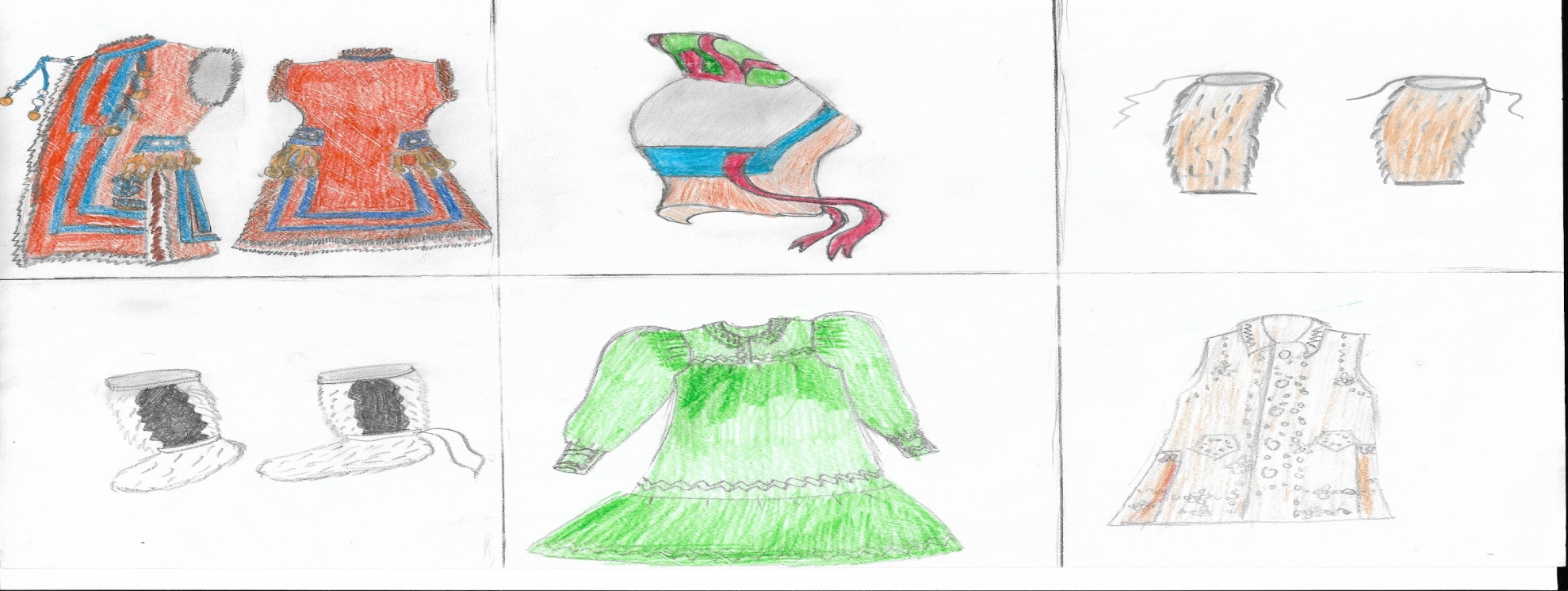 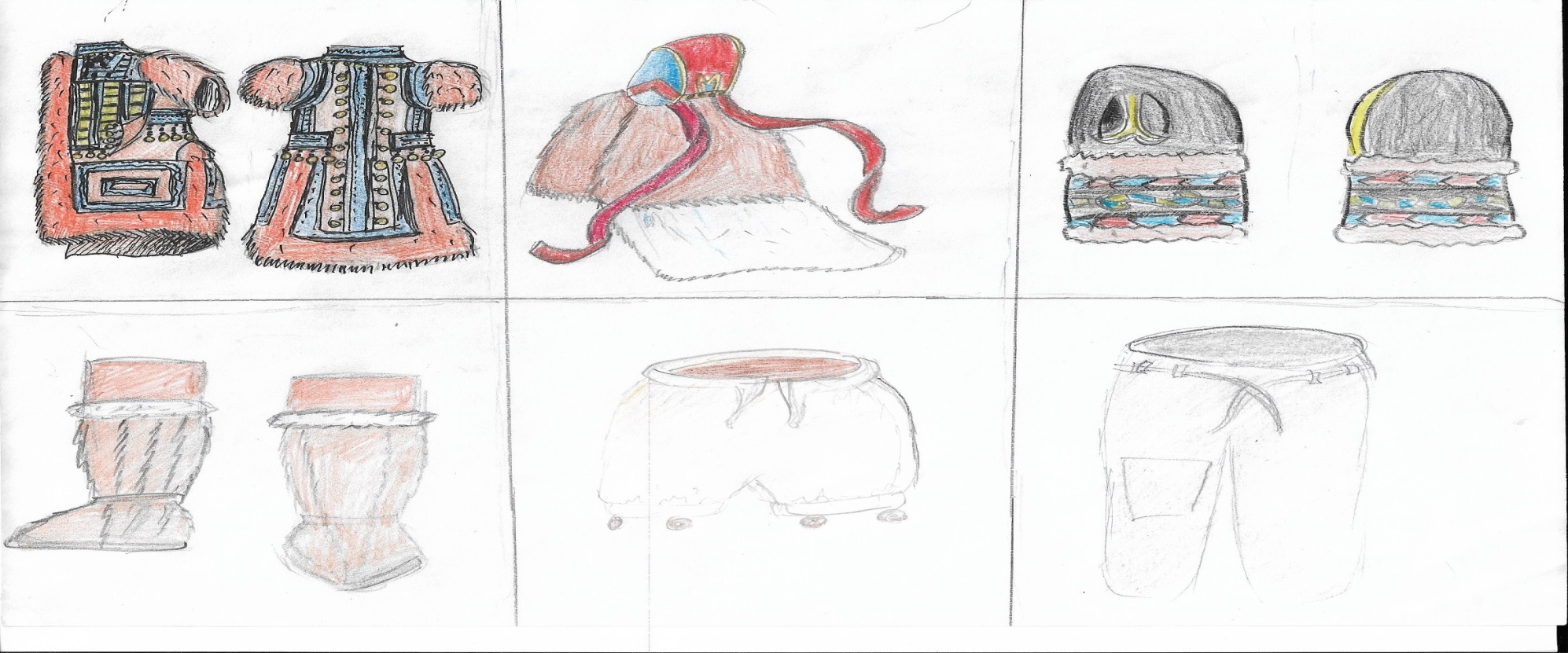 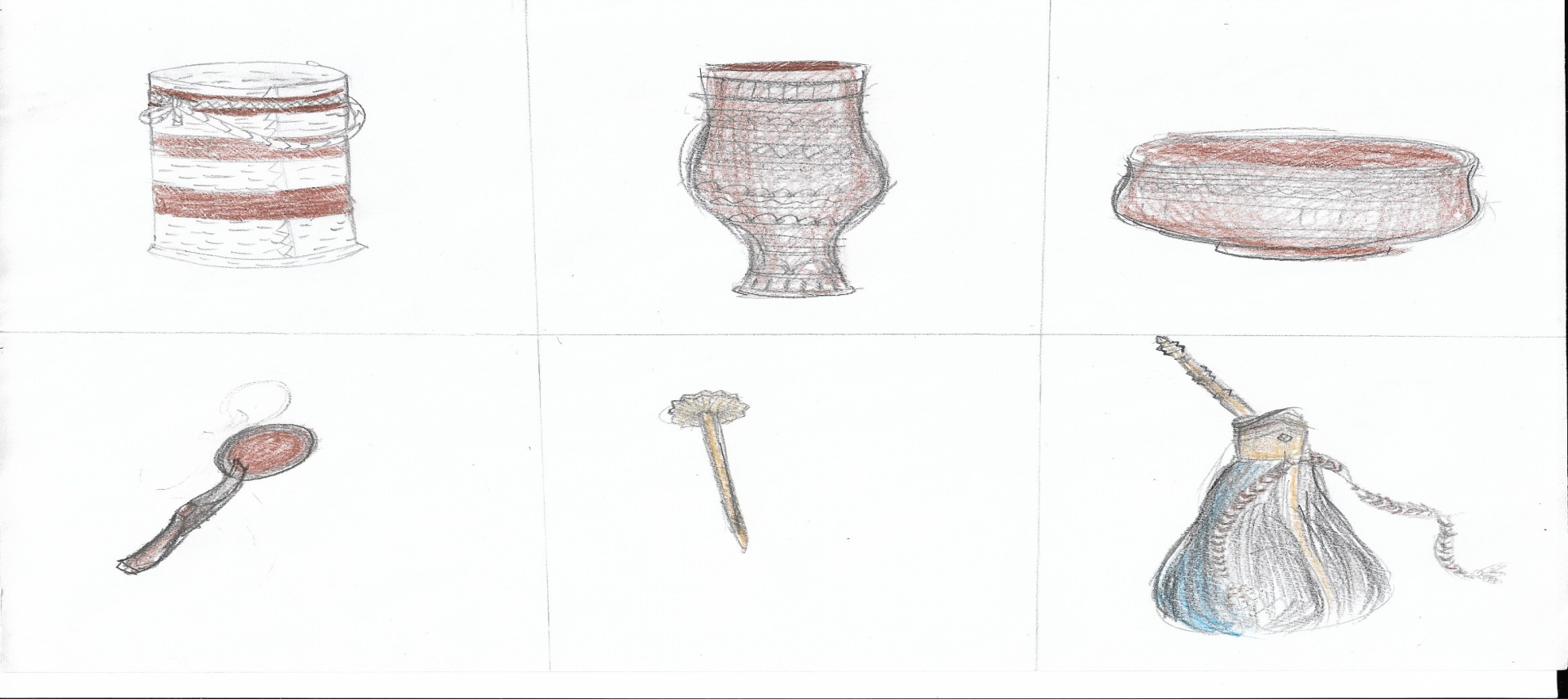 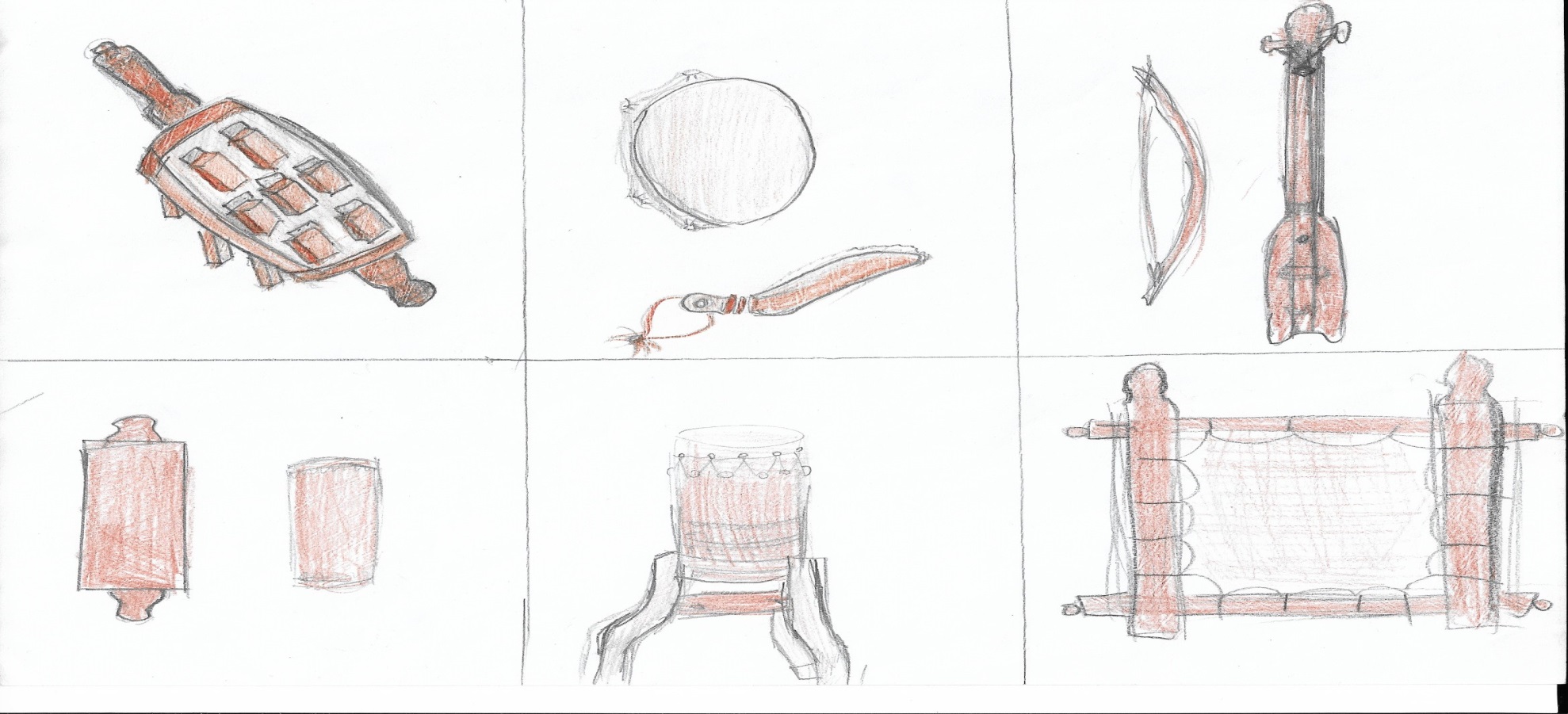 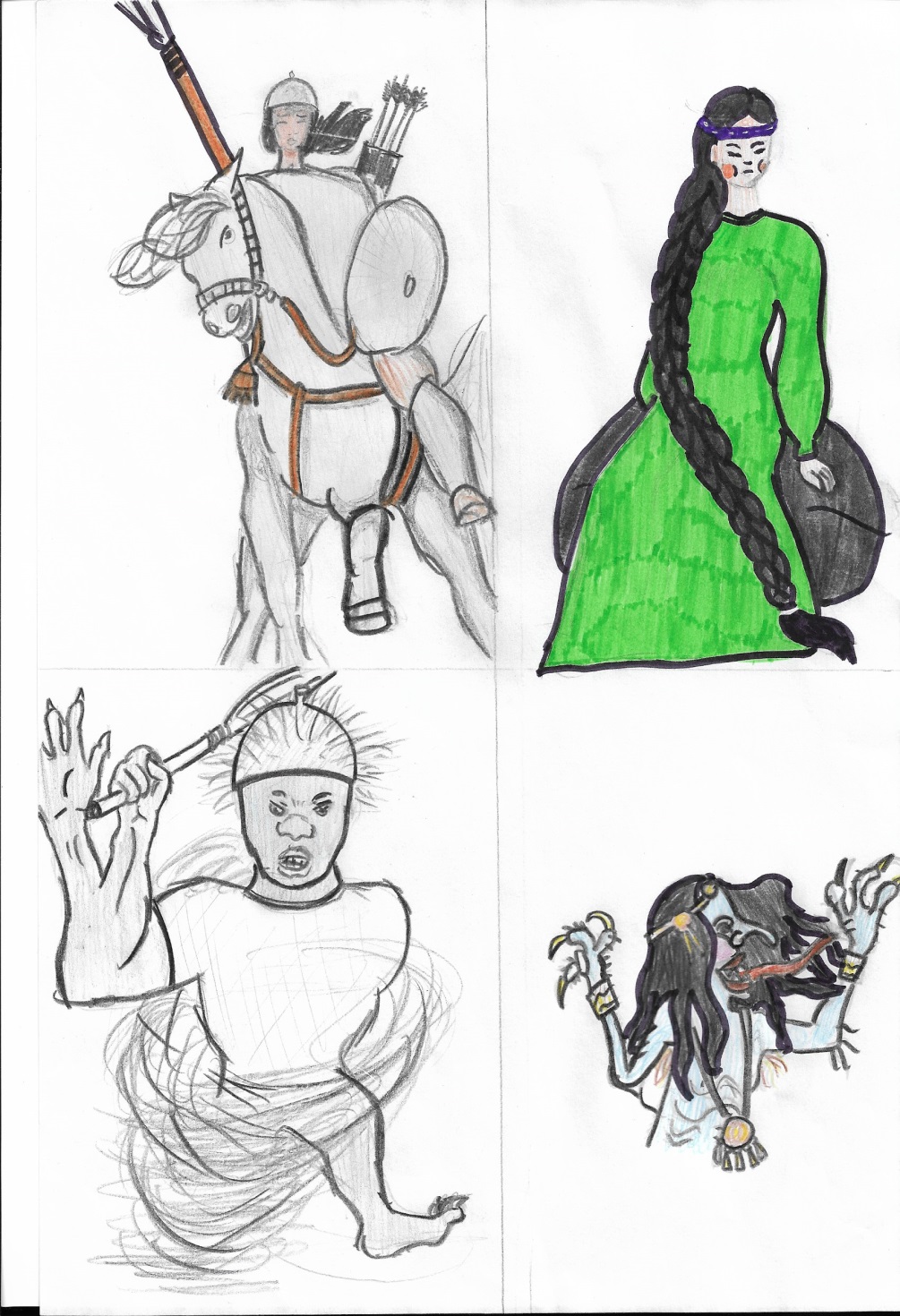 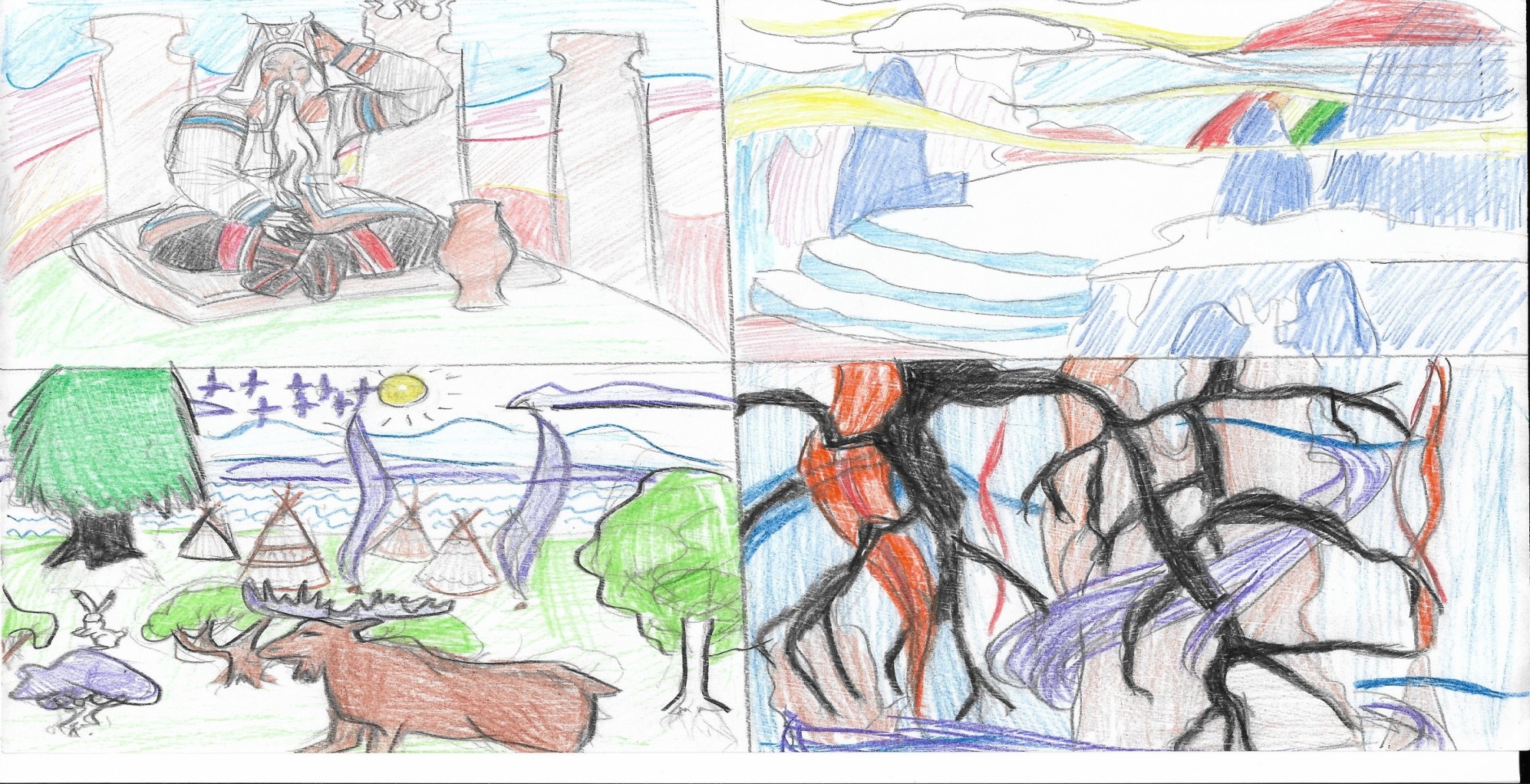